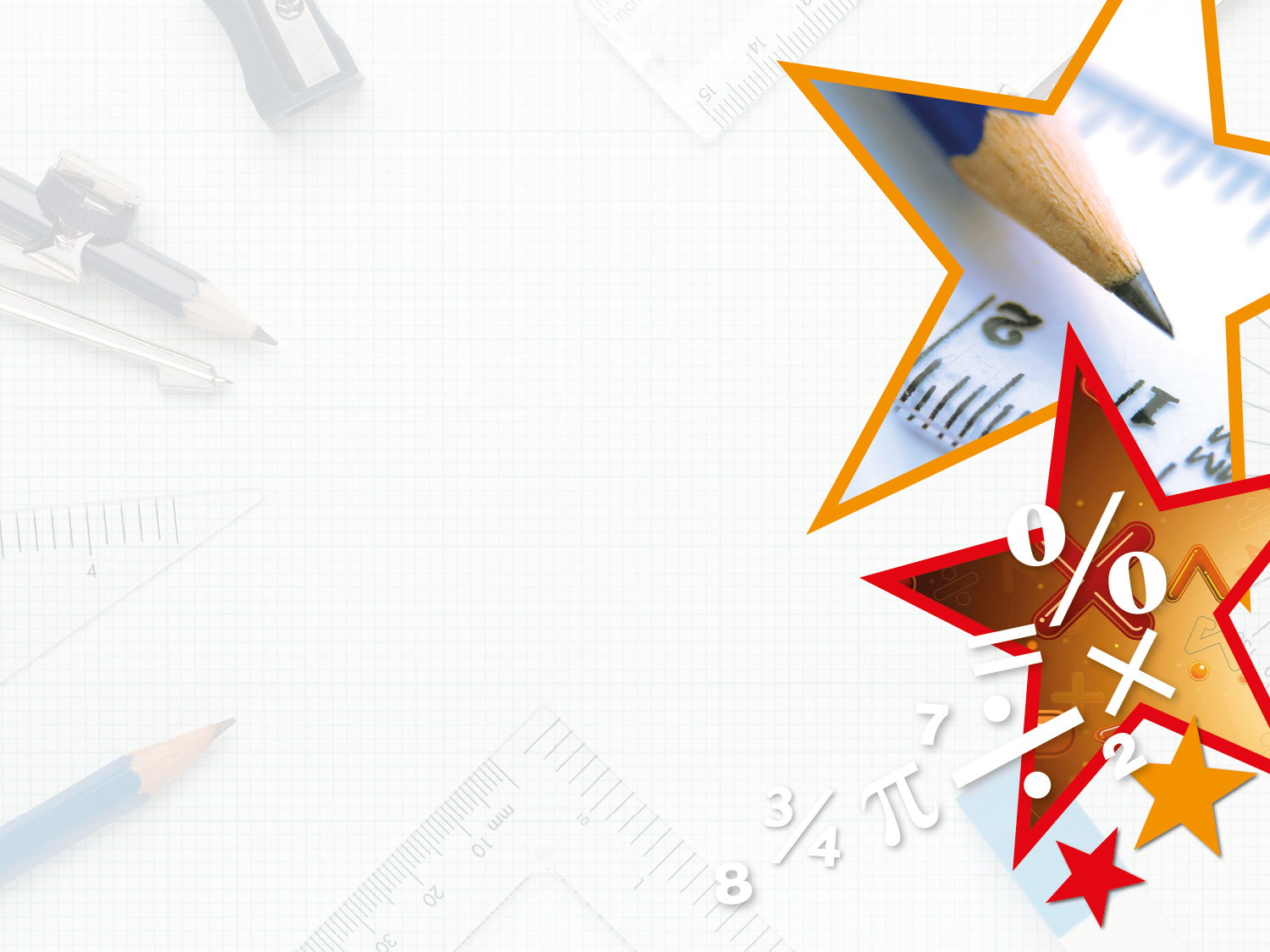 Year 2: Make Equal Groups
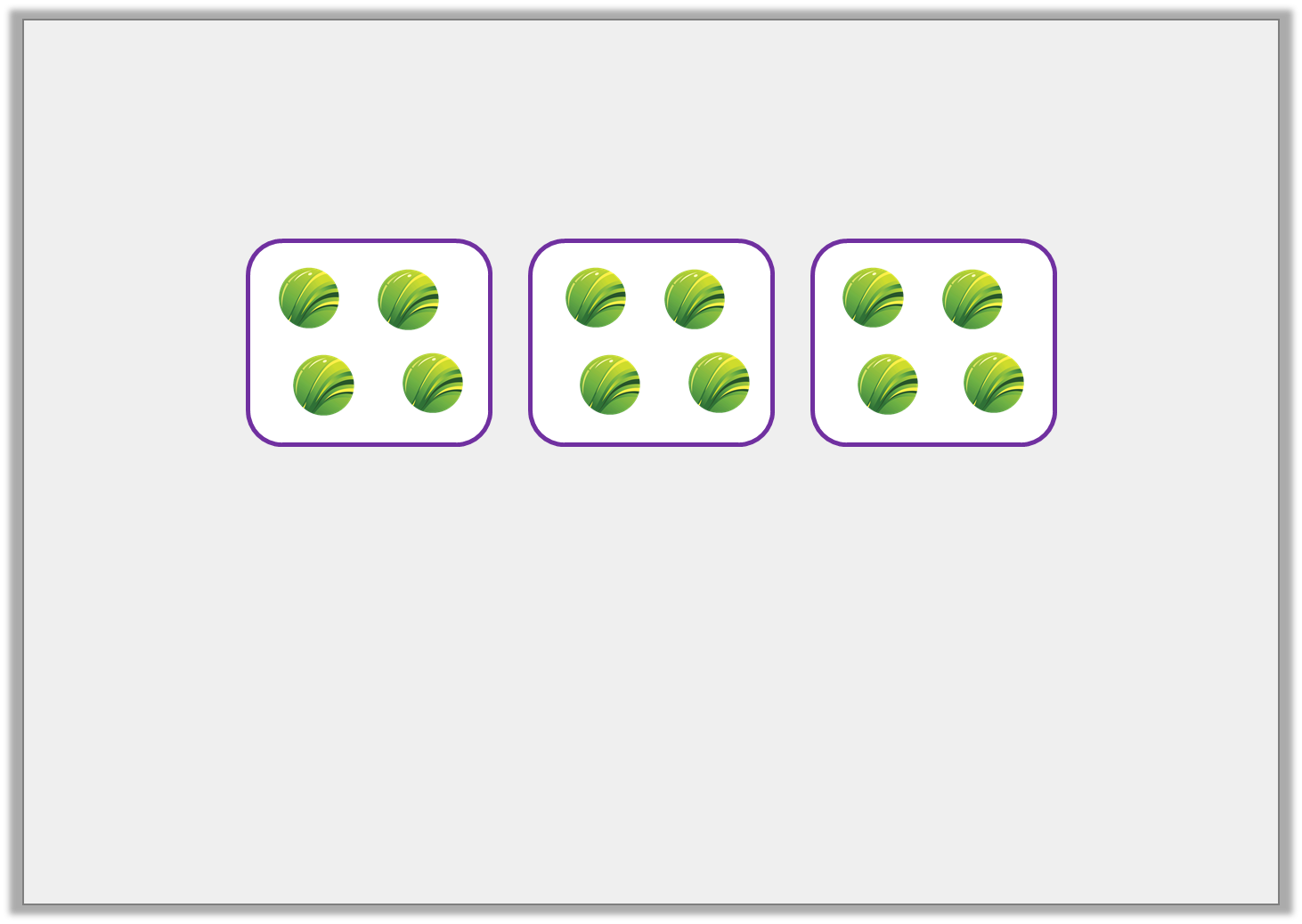 Introduction
 
Tick the sentence that describes the image below.







There are 3 equal groups with 4 in each group.

There are 4 equal groups with 3 in each group.
Y2
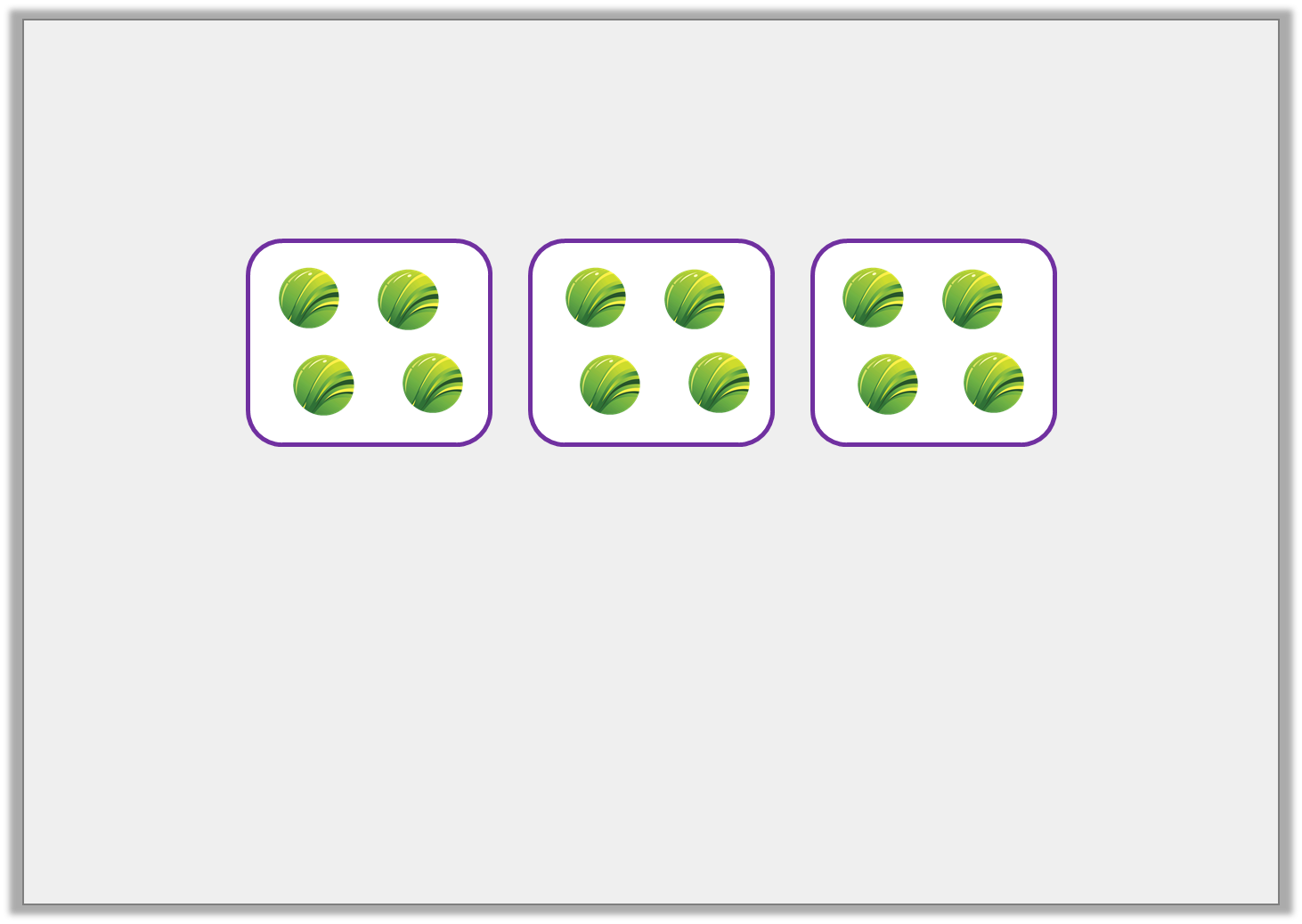 Introduction
 
Tick the sentence that describes the image below.







There are 3 equal groups with 4 in each group.

There are 4 equal groups with 3 in each group.

Y2
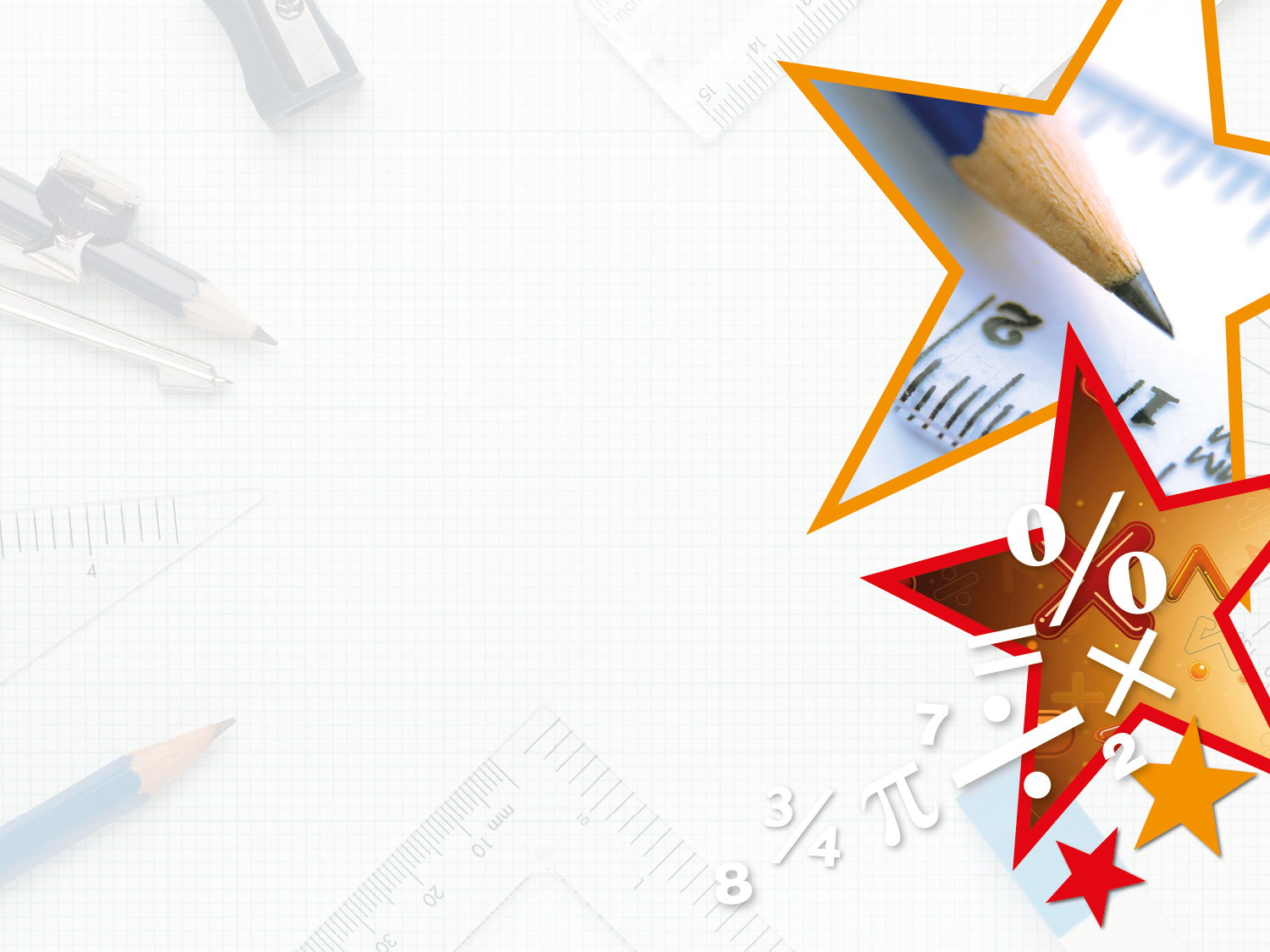 Varied Fluency 1

True or false? These groups are equal.
Y2
Varied Fluency 1

True or false? These groups are equal.














True, all the groups contain six counters.
Y2
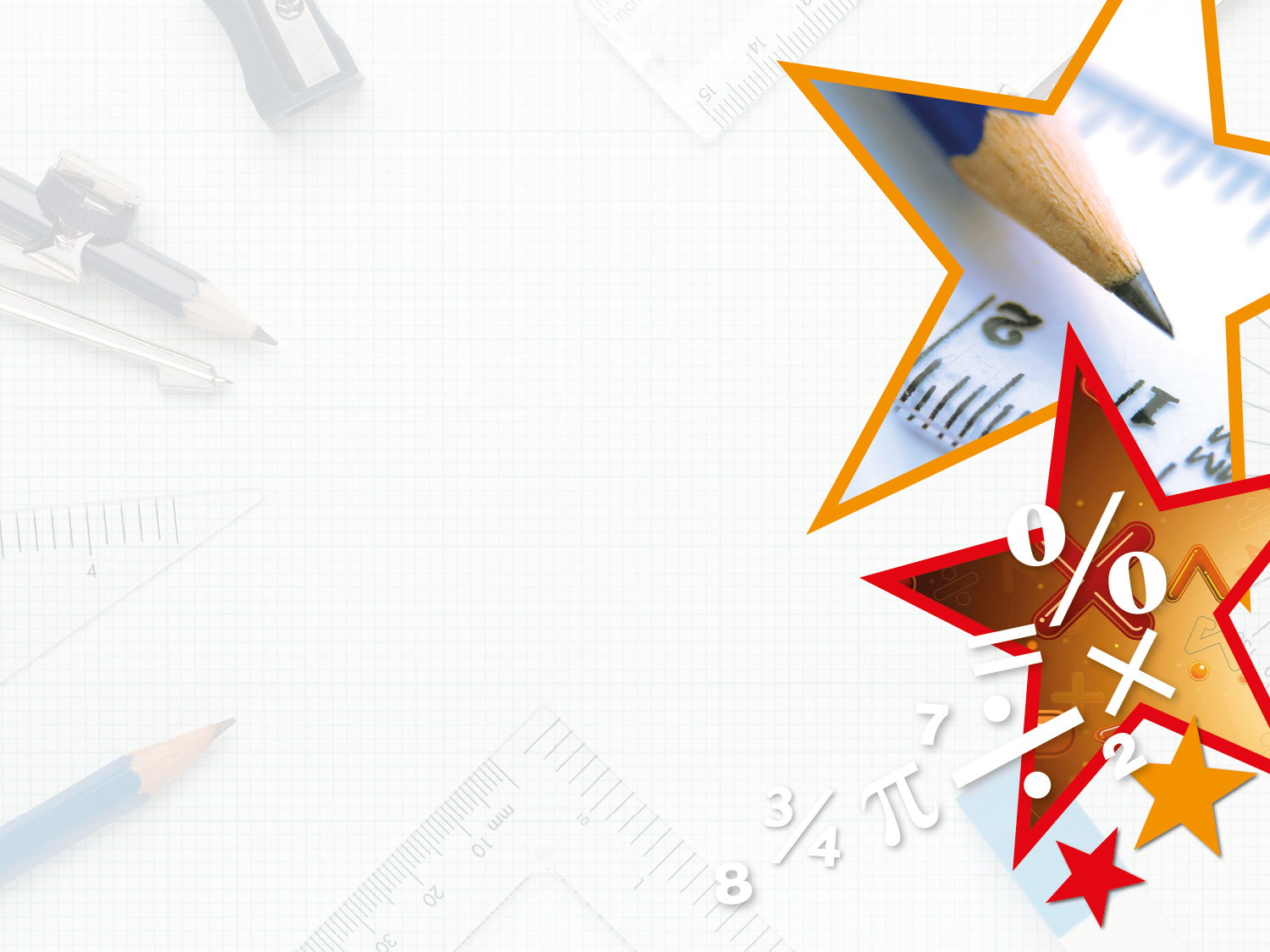 Varied Fluency 2

Put the counters into two equal groups.
Y2
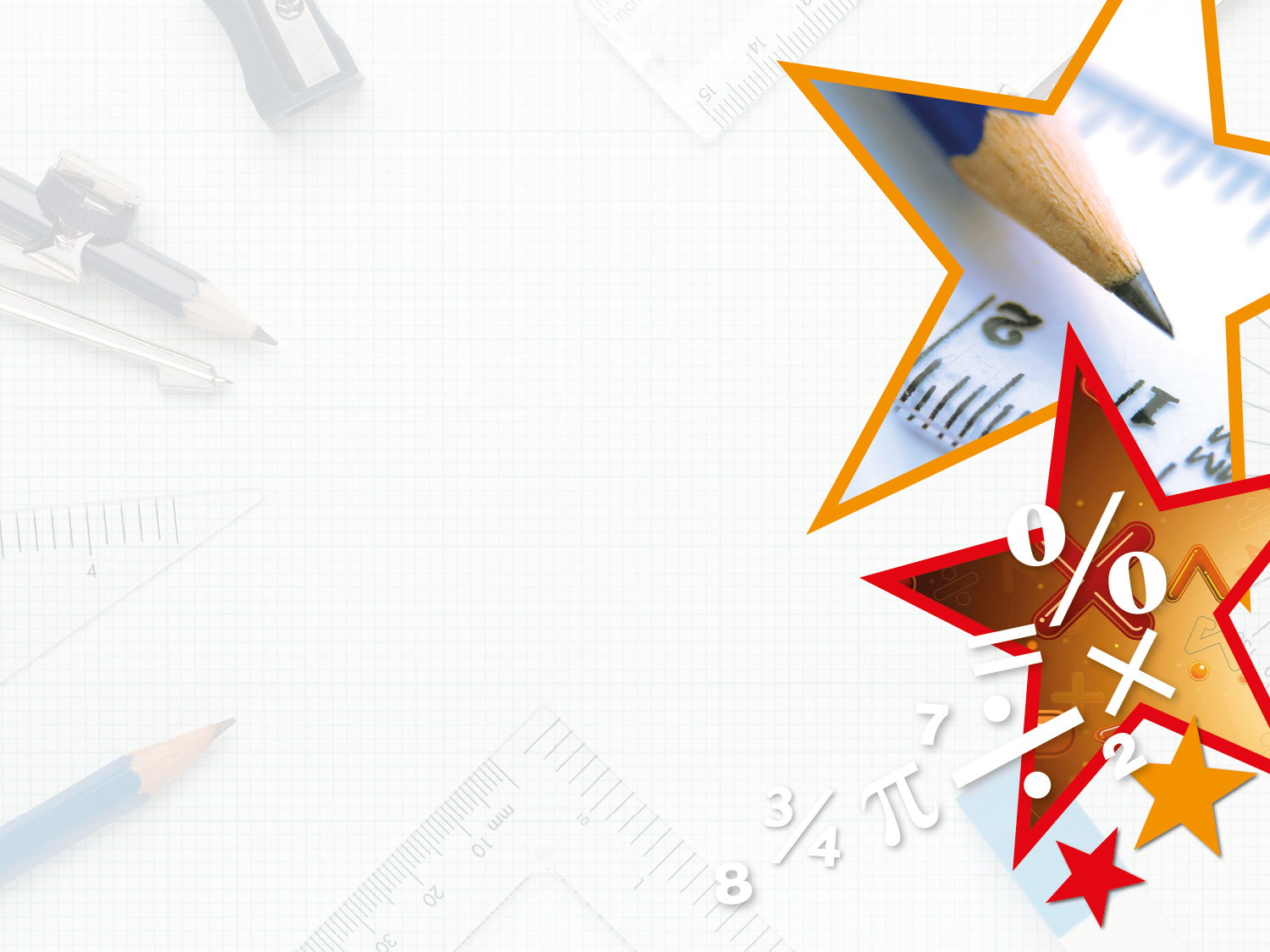 Varied Fluency 2

Put the counters into two equal groups.












Each group contains 3 counters.
Y2
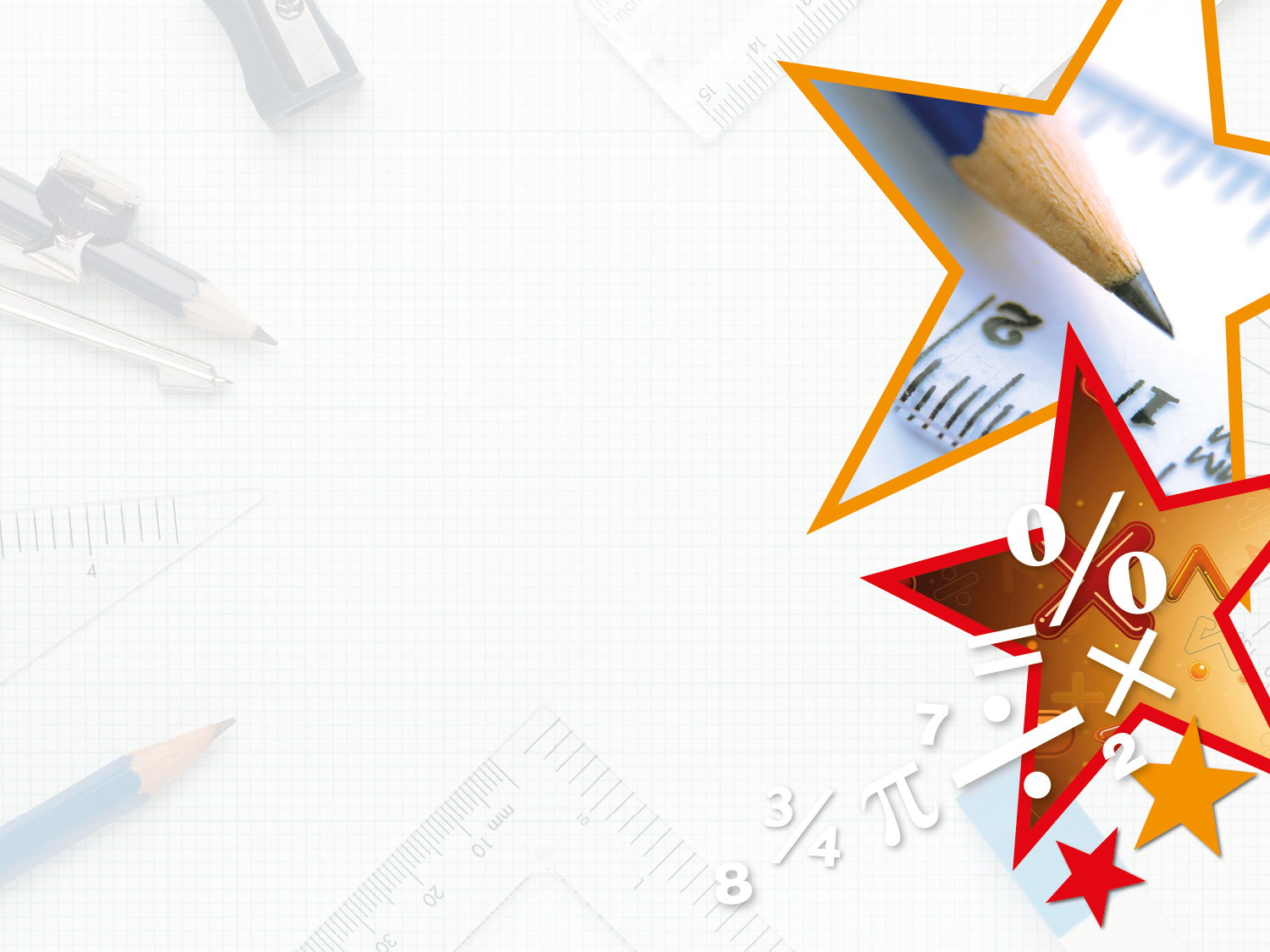 Varied Fluency 3

Choose the number below to match the two equal groups.
Seven
Y2
Varied Fluency 3

Choose the number below to match the two equal groups.
Seven
Y2
Varied Fluency 4

Which sentence describes the equal groups?
1. Two groups of five.
2. Two groups of ten.
3. Five groups of two.
Y2
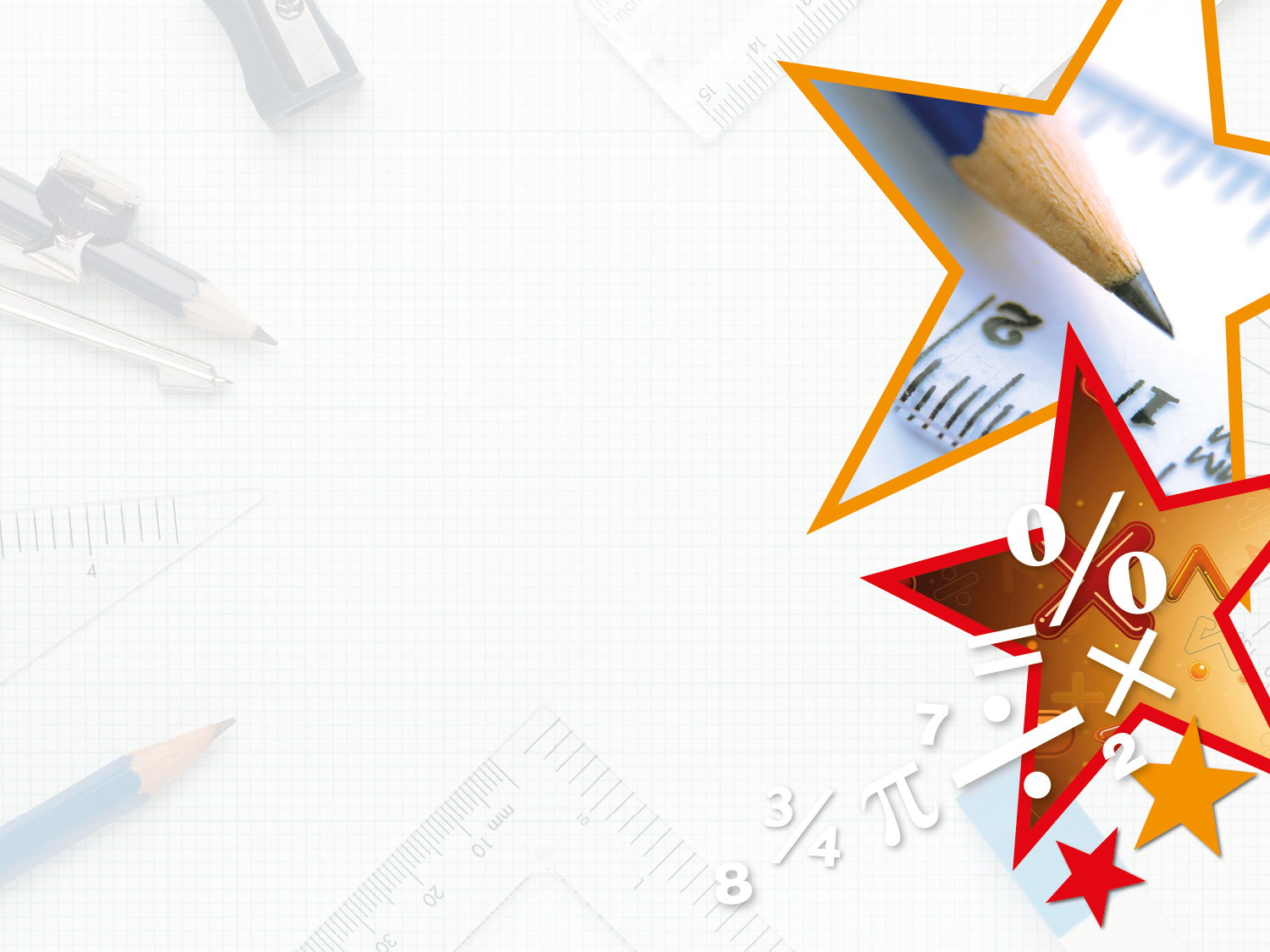 Varied Fluency 4

Which sentence describes the equal groups?
1. Two groups of five.
2. Two groups of ten.
3. Five groups of two.
Y2
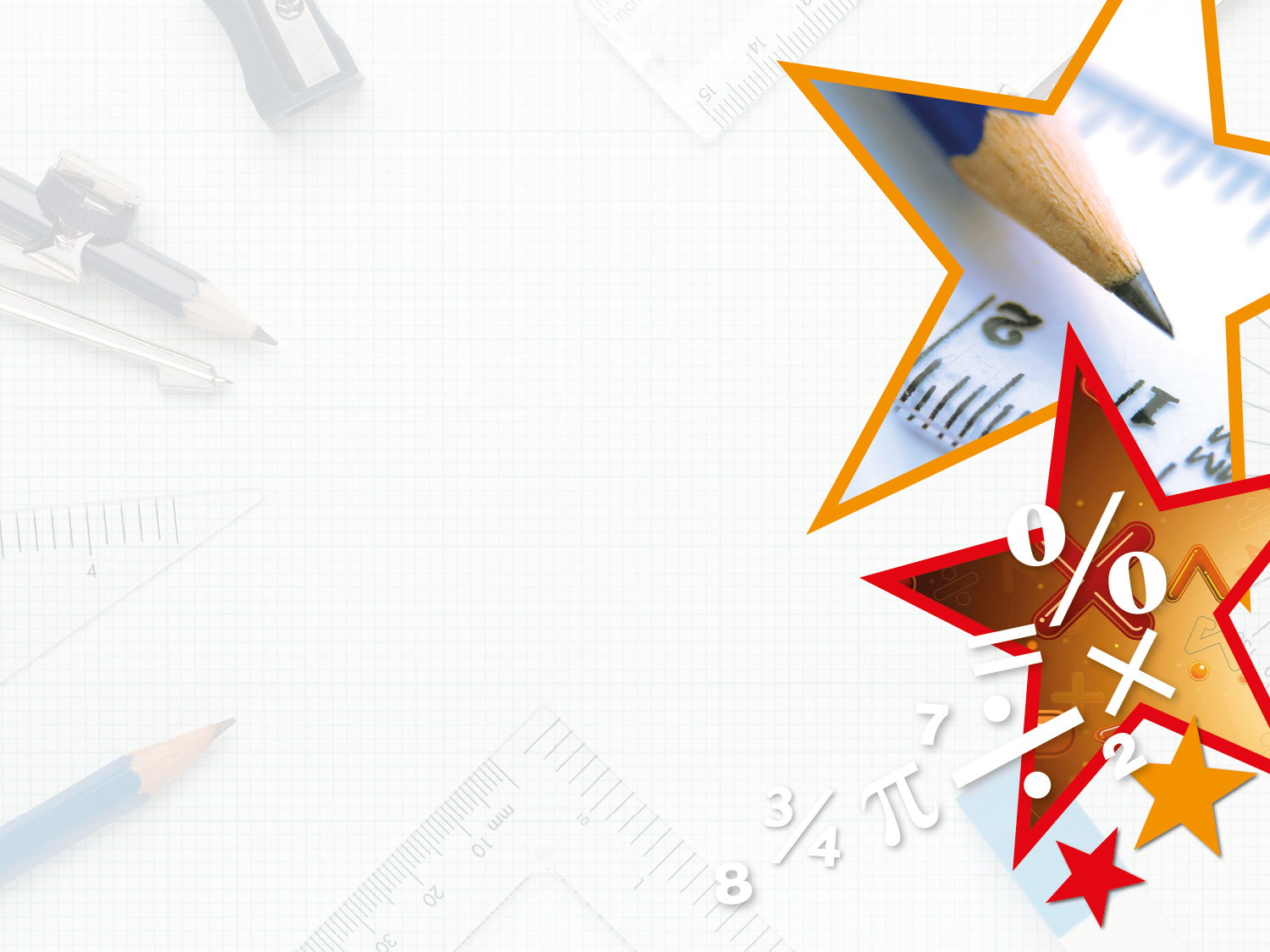 Reasoning 1

Nina thinks that this shows seven equal groups of three.









Is she correct? Explain how you know.
Y2
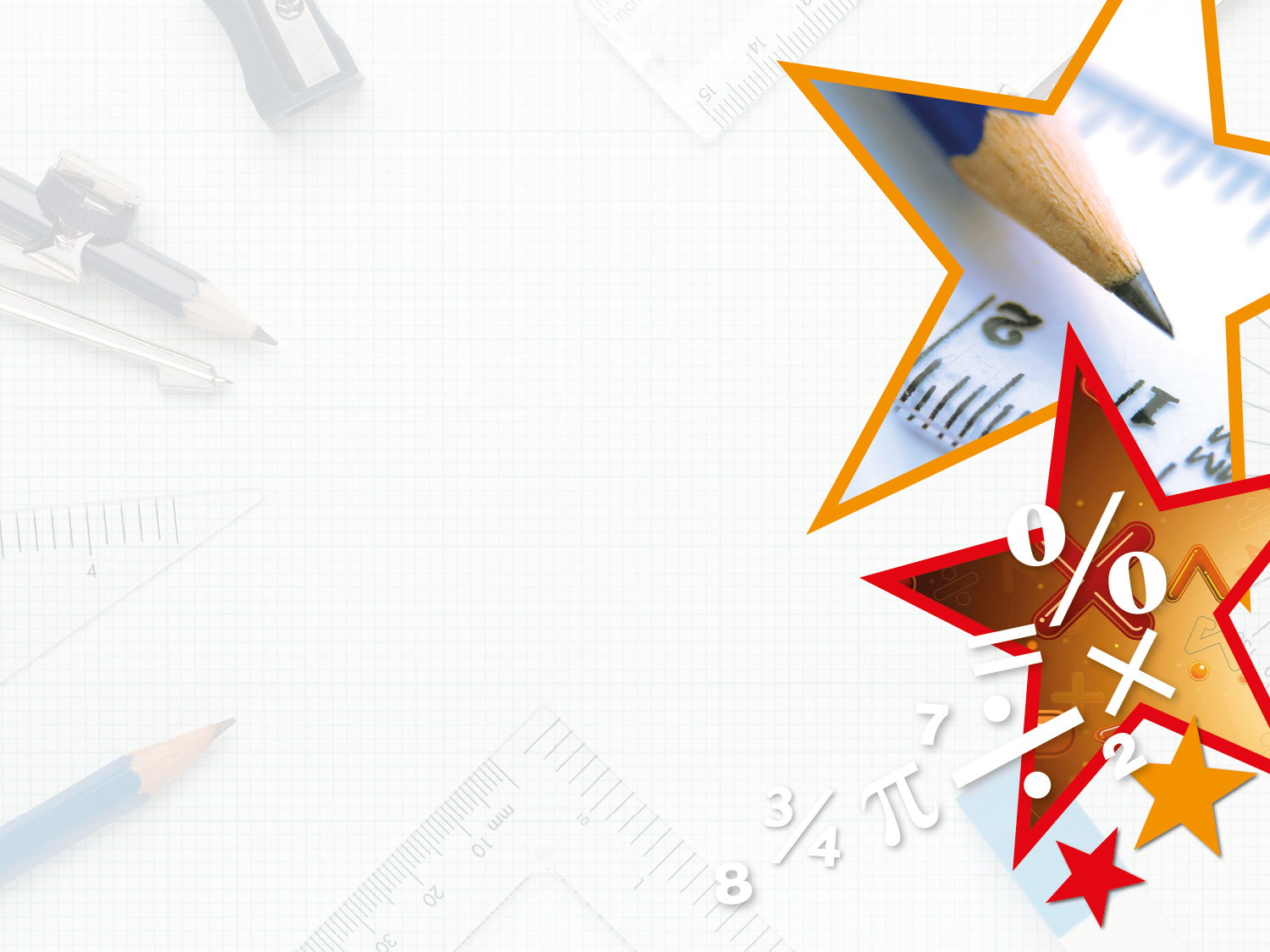 Reasoning 1

Nina thinks that this shows seven equal groups of three.









Is she correct? Explain how you know. 

She is not correct because…
Y2
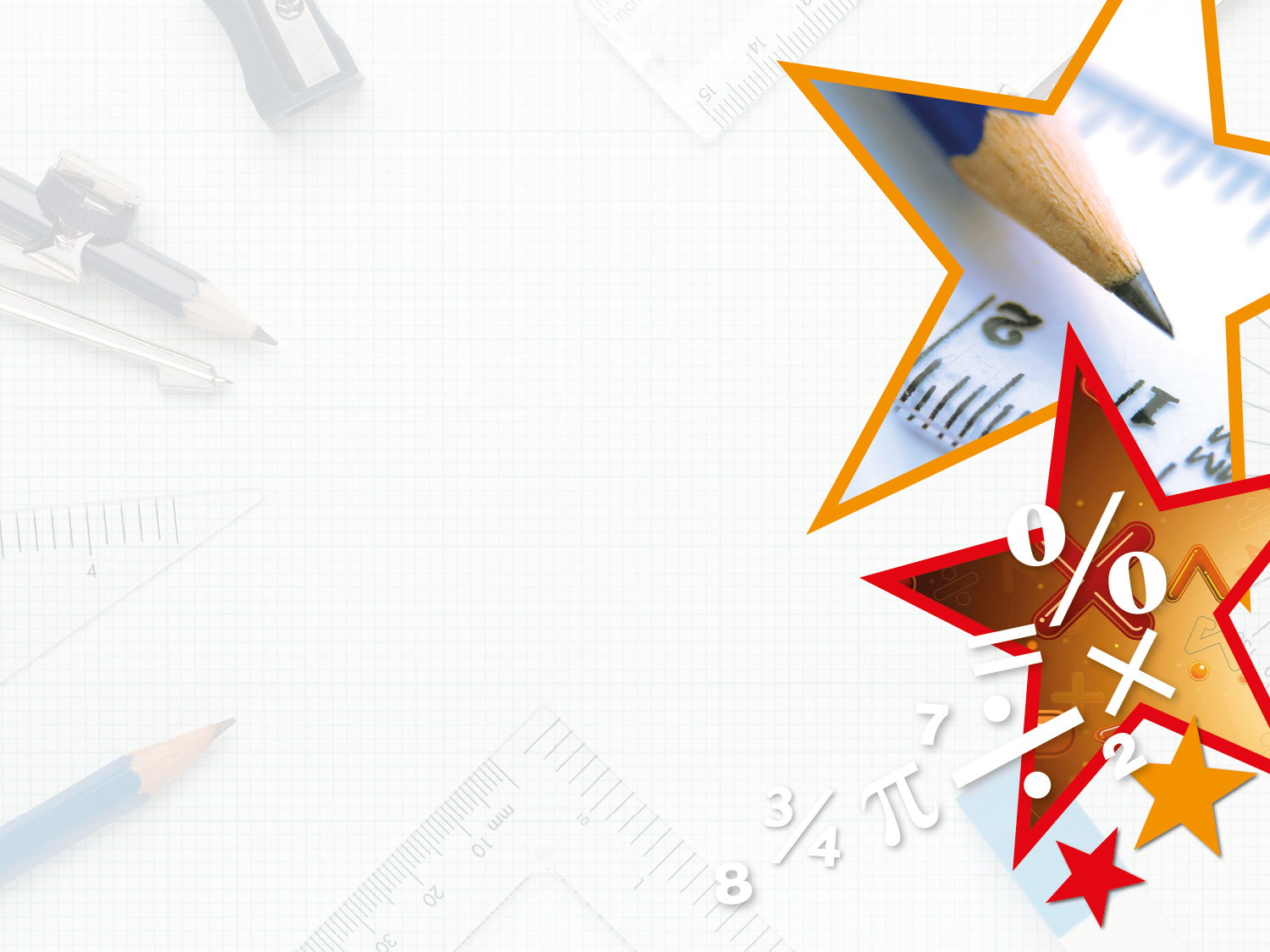 Reasoning 1

Nina thinks that this shows seven equal groups of three.









Is she correct? Explain how you know. 

She is not correct because this shows three groups of seven. 
Seven groups of three would look like this:
Y2
Reasoning 2

Which of these groups is not equal to the others?
 Convince me.
1
2
3
4
8
eight
Y2
Reasoning 2

Which of these groups is not equal to the others?
 Convince me.











Group 4 is not equal to the others because…
1
2
3
4
8
eight
Y2
Reasoning 2

Which of these groups is not equal to the others?
 Convince me.











Group 4 is not equal to the others because this group only 
contains 7. The other groups show 8 in images, words or numerals.
1
2
3
4
8
eight
Y2
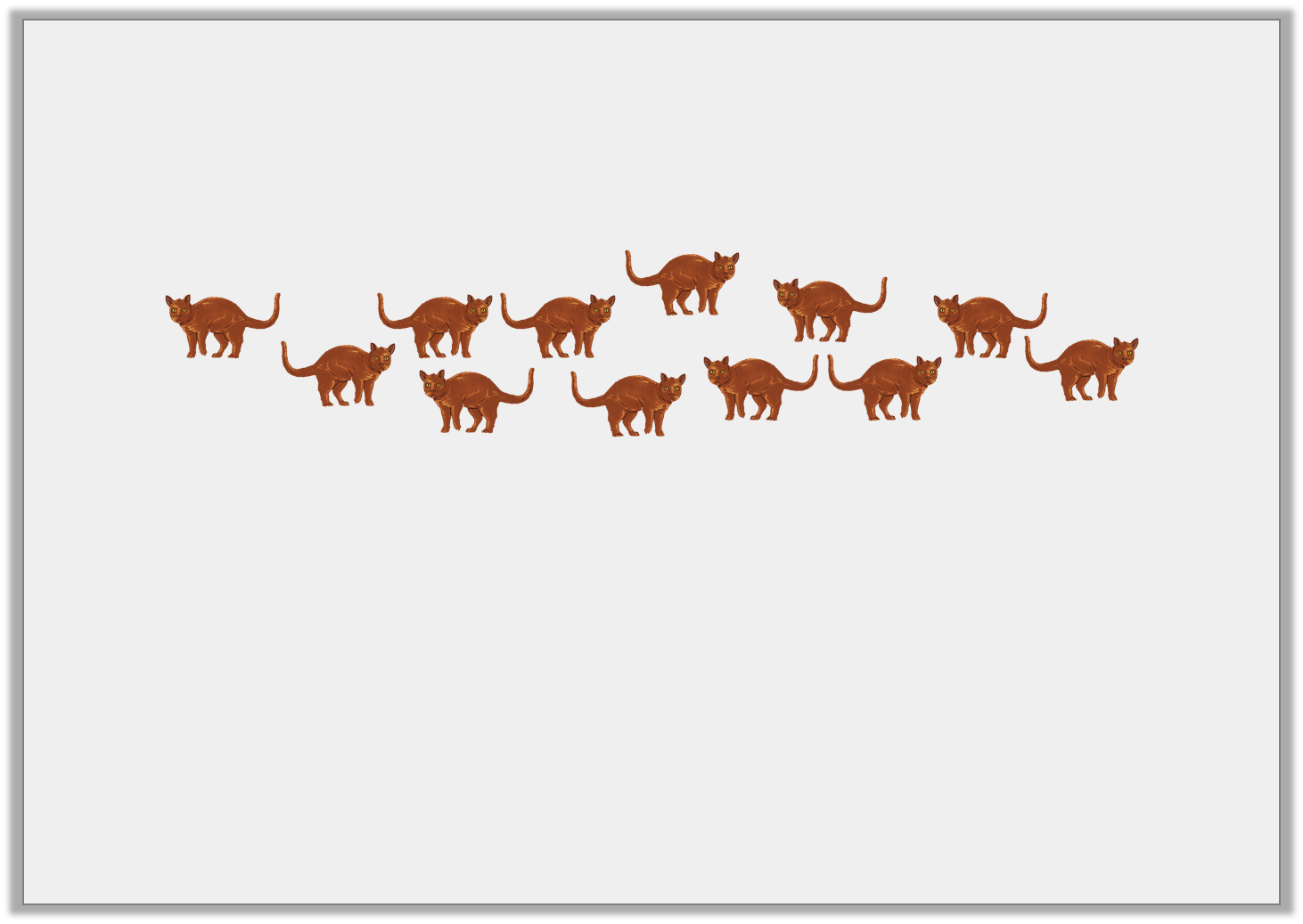 Problem Solving 1

Mrs Jones has twelve cats. She wants to organise them into two groups. How many cats will be in each group?







If Mrs Jones shares them between four groups, how many cats will be in each group?
Y2
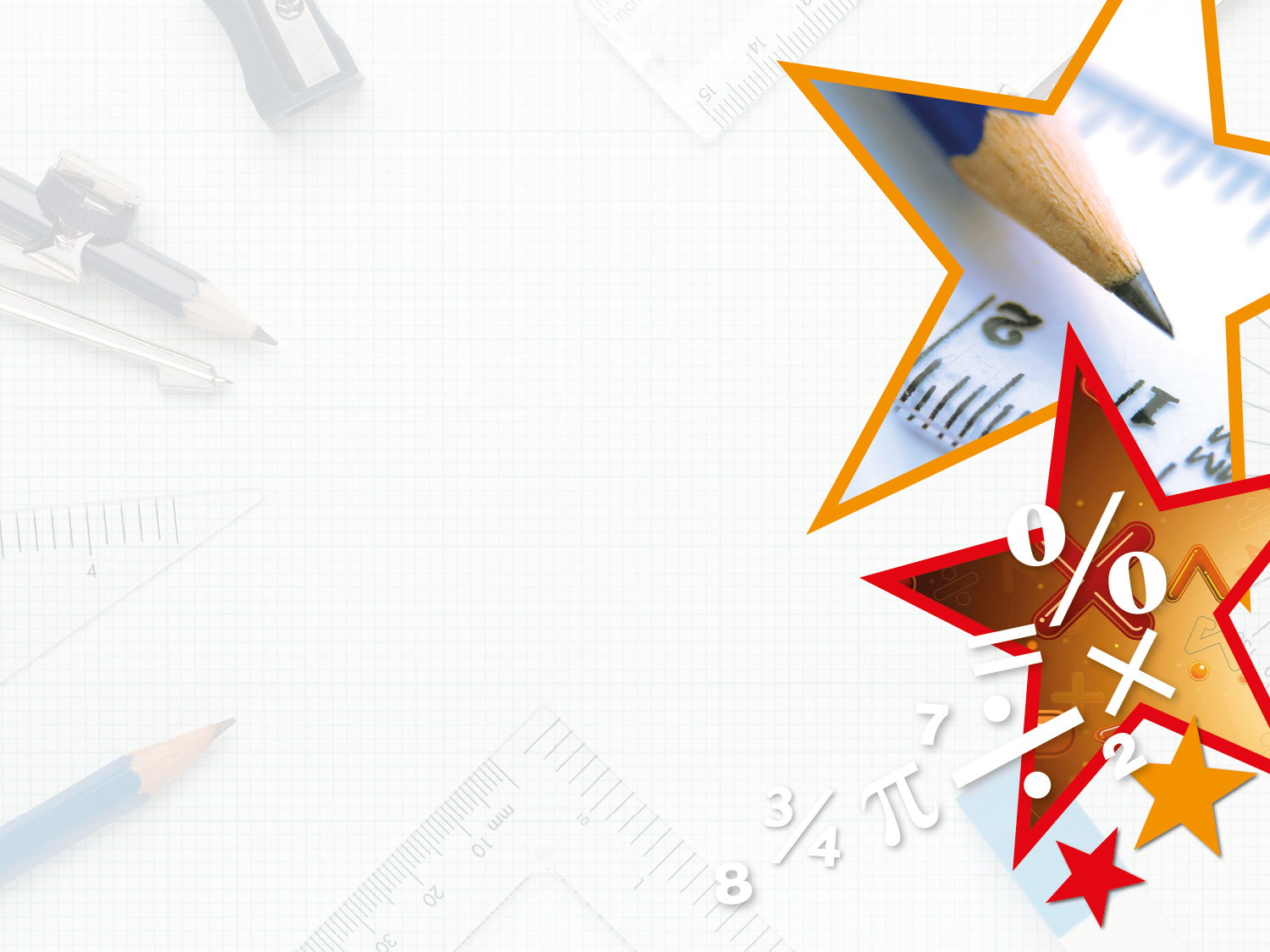 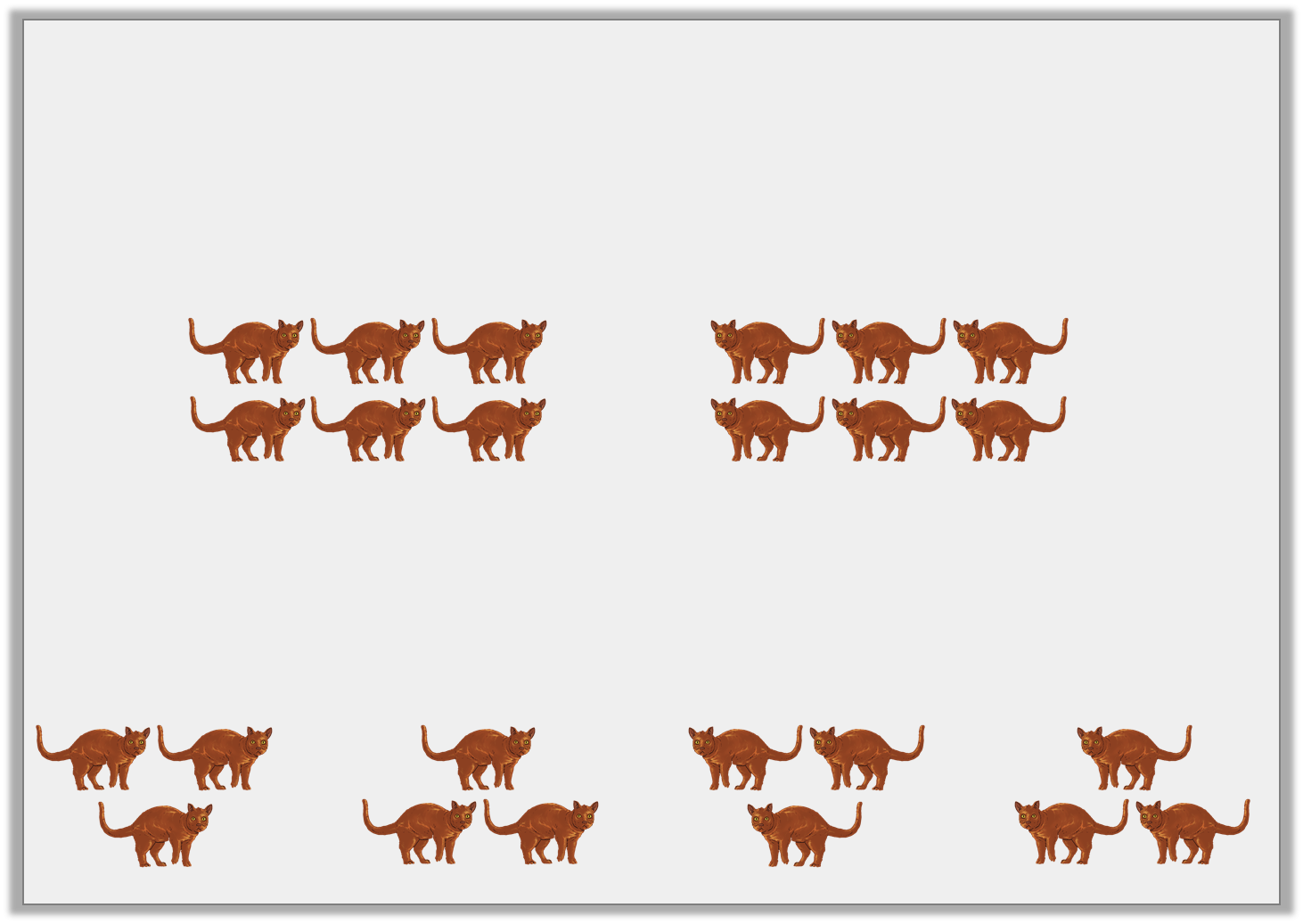 Problem Solving 1

Mrs Jones has twelve cats. She wants to organise them into two groups. How many cats will be in each group?

There will be 6 cats in each group. 





If Mrs Jones shares them between four groups, how many cats will be in each group?

There will be 3 cats in each group.
Y2